Union Reps part 2: Handling cases(updated January 2025)
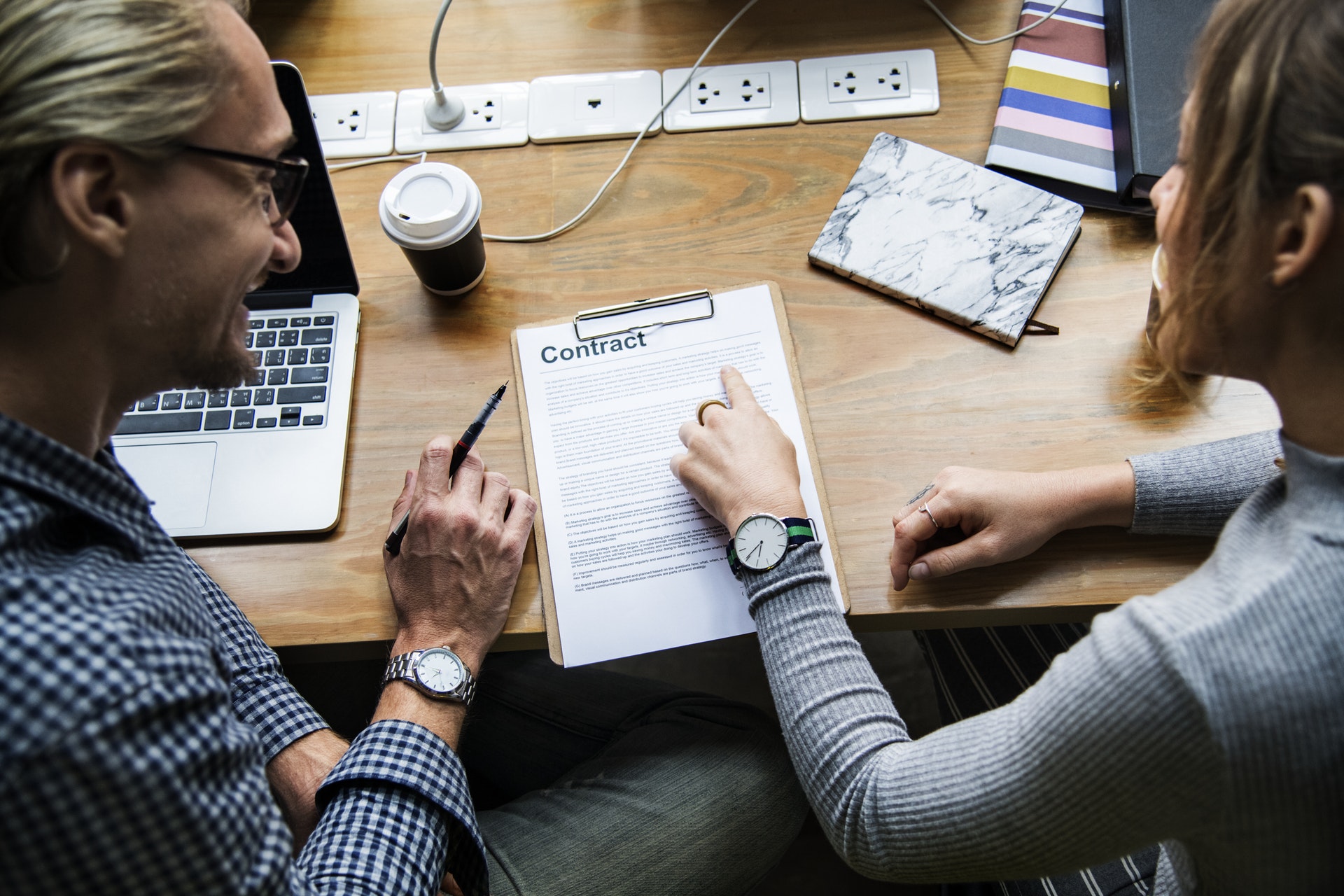 [Speaker Notes: Page numbers are added as a suggestion but refer to your own printed workbook too as depending how the pages have been printed they may show on different page numbers.10. 00. 
Introduce yourself
Go through fire safety arrangements, toilet location and breaks 11;45, 1300, 15:00, mobile phones.
Go through that this is a course where we let people speak page 7 
Pronoun & refer to name cards if necessary (page 7)
Go through learning outcomes page 2 (below)
Learn more about laws, policies and agreements that shape union representation
Learn more about how to represent individual members effectively
Find out how to identify collective issues and problems and deal with them
Make some plans for when you return to work]
Pre course reading
Ask the reps to read in preparation, the Interviewing members & Disciplinary and Grievance procedures for Activity E (pages 57-61 in the workbook).
If they wish to familiarise themselves with the letter (invitation to disciplinary interview) and the copy of the email evidence to Alex on page 50 and 51 respectively.
The tutor will read the letter/email out in the session.
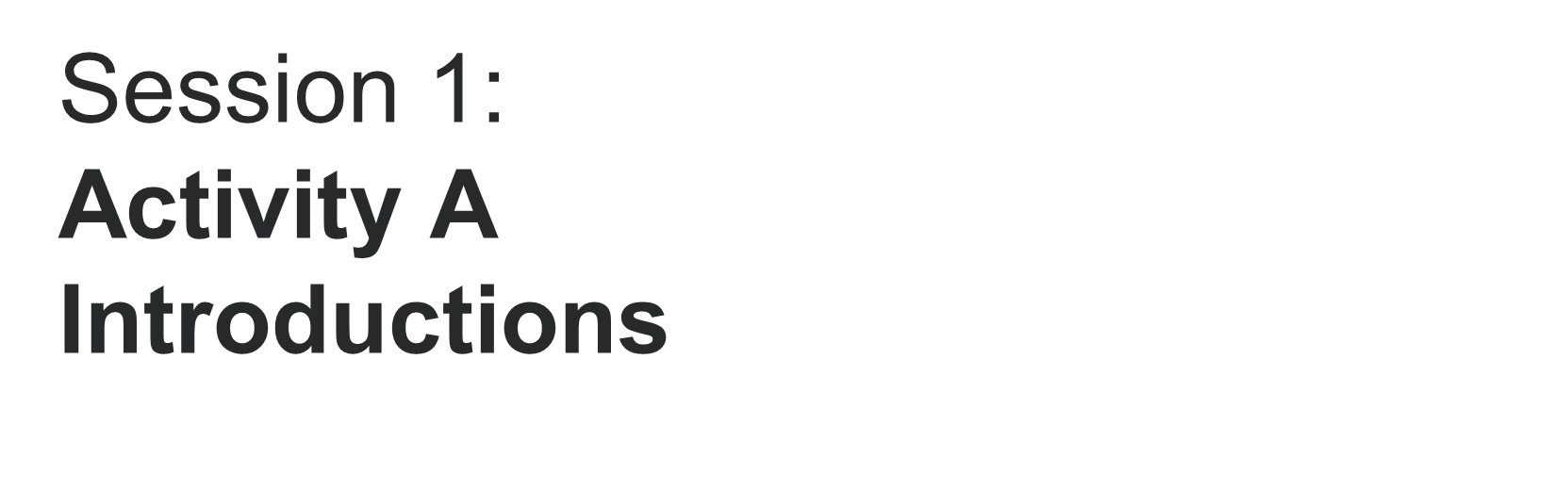 In pairs go through the questions and introduce each other
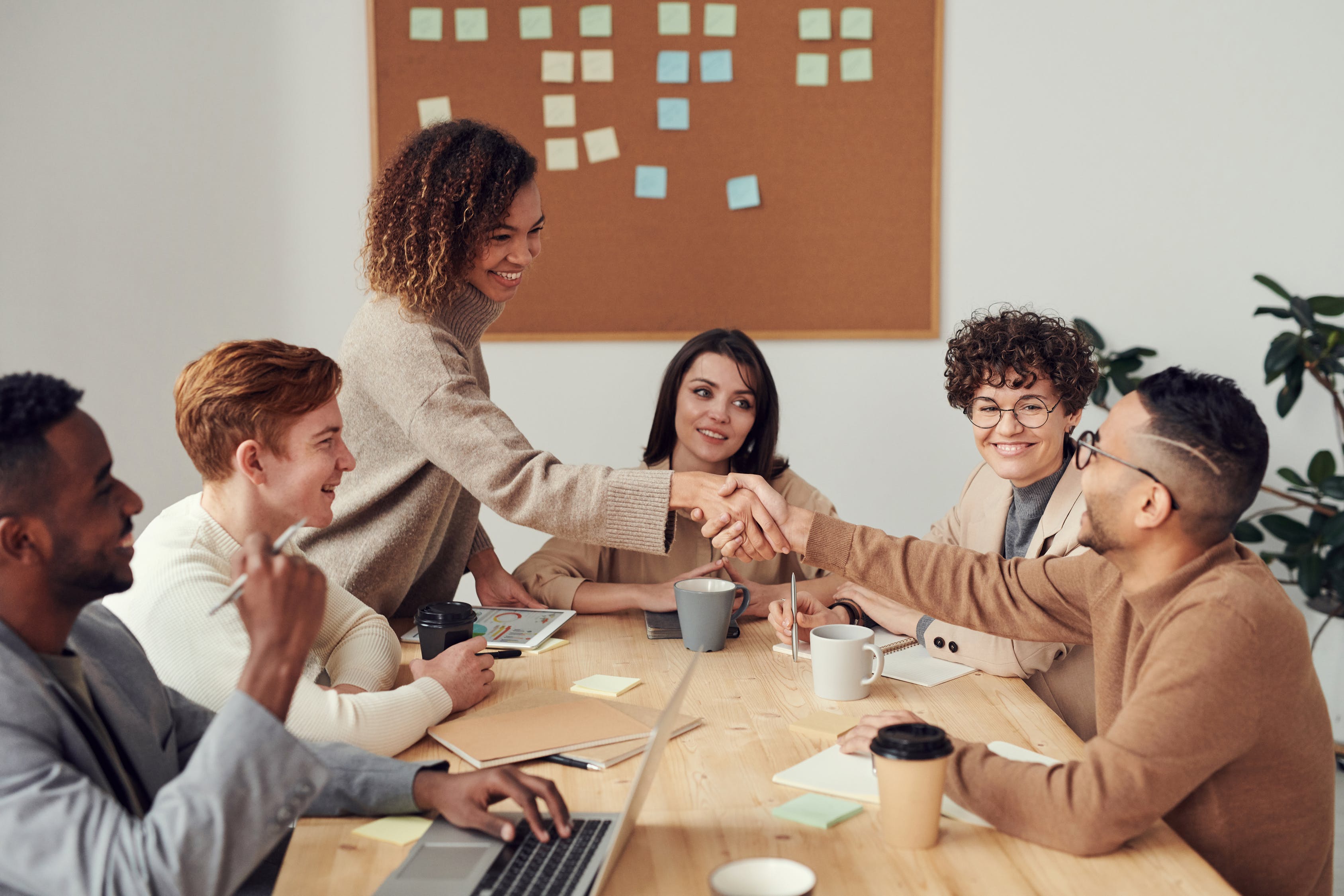 [Speaker Notes: Refer to workbook page 10
Split group into pairs and be mindful of time for this exercise. 10.15 – 10.45 approx
 Write down the issues as they can be referred to as examples through the course
Write down the answers to what the reps want to get out of the course. This can be referred to during the course but also topics covered in another course can be parked.
Sum up by saying these issues are what you may have to represent members on when handling personal cases.]
Session 2
Personal cases and the rights of members
[Speaker Notes: Outcomes to be achieved:
TO CLARFY THE RIGHTS OF MEMBERS AND WHAT WE ACTUALLY MEAN BY A PERSONAL CASE.
10.45 – 11.15 approx
This session is to clarify what the case handling role is and bring out any areas of confusion or concern among participants.Section learning outcomes:
To appreciate the importance of the case handler’s role 
To know what a personal case is and their role in cases; 
To understand Prospect/Bectu’s duty of care to members; 
To understand the difference between resolving an issue and taking a legal case 
Tutor to go through and emphasise that reps make the best case handlers as they know the working landscape, hopefully they’ll have a good relationship already with employer and will know members and be respected by peers. 
The role is to try to resolve issues as swiftly as possible and to know the right support as and when the rep needs to escalate the issue]
What is a personal case?
A problem a member has at work, this could be almost any issue that affects them as an individual.
It could be:
With another member of staff 
The working terms and conditions
The employer has a problem with them
Someone who is not employed by the same employer but they interact with (public, contractor, etc.)
Sometimes it involves formal procedures and may have implications for other members.
[Speaker Notes: Go through the slide and pick out some of the issues that were said on the introductions]
The member has rights in the workplace
Some of the legal rights are;
To be paid according to contract of employment
Not to be unfairly dismissed (after two years’ service)
Not to be penalised other than through correct use of disciplinary procedure. 
Not to be unlawfully discriminated against.
[Speaker Notes: Go through the slide emphasise that a rep is there to help a member preserve these rights 
The duty of care is in detail next page
Table on the page to give entitlements due to time in service and time limits if make an ET claim.
 
Reps can refer to and use the information for the future.

These may change with the Labour government – new rights coming in ‘Employment Rights bill’ but probably no earlier than 2026.]
Prospect/Bectu’s role in a personal case
To advise and support all members with issues at work. 
workplace and other legal assistance is offered at the union’s discretion and is decided on the facts and merits of each case. 
We reserve the right not to provide assistance in relation to pre-existing issues. If a non-member asks you for help and you’re not sure how to respond, speak to your branch secretary or your full-time officer 
This does not mean you have to agree with them but to see their rights are upheld and the member is treated fairly.
Lay reps (you) make the best case handlers as they know the working landscape, have a (hopefully good) relationship with the management and invariably know the member.
Prospect/Bectu tries to resolve all issues as swiftly as possible and use the legal route if all fails.
[Speaker Notes: All employees have rights in the workplace and a member by paying their subs is entitled to assistance from the union to have these rights upheld.
This does not mean you have to agree with them but to see their rights are upheld and the member is treated fairly.
Go through the slide]
Reps role in a personal case
Representatives must: 
Act honestly, responsibly and with integrity. 
Communicate respectfully and honestly.  
Treat others with fairness, dignity, and respect.  
Encourage the open expression of views at meetings but accept collective responsibility for all decisions and policies once finalised. 
Not behave in ways that may cause physical or mental harm or distress to another person, such as verbal abuse, physical abuse, assault, bullying, or discrimination or harassment.
[Speaker Notes: Code of practice for Prospect and Bectu representatives
 
In November 2021 a code of practice was created for Prospect and Bectu representatives. It had the aim to: 
Provide you with clarity about your responsibilities to ensure the respect of others. 
Inform you about your rights if you feel you are not being treated with respect.]
Code of practice for Prospect reps
In representing Prospect, representatives must:
Only speak or act on behalf of Prospect when authorised to do so and clarify the capacity in which you are speaking. 
Always be mindful of their responsibility to maintain and develop Prospect’s ethos and reputation.
Declare any interests that may conflict with their role in Prospect, for example in a professional or political capacity.
Respect confidentiality  and ensure GDPR compliance in dealing with any documents, material, or devices containing confidential information.  
Not bring Prospect into disrepute, including through the use of email, social and mainstream media and other internet sites.
[Speaker Notes: A continuation of the reps code of practice as agreed in November 21 by the NEC/Presidential team.]
Prospect/Bectu’s support for the rep
The right training
Relevant and timely information
Peer-to-peer support
Policies to protect you
Professional guidance from Prospect/Bectu officers
And a big thank you for taking on this vital role.
[Speaker Notes: Recap; 
Lay reps (you) make the best case handlers as they know the working landscape, have a (hopefully good) relationship with the management and invariably know the member.
Prospect/Bectu tries to resolve all issues as swiftly as possible and use the legal route if all fails.
Reminder of skills on slide below

The skills and knowledge a rep needs;

Skills
Listening, interviewing, note-taking, advising, report-writing, representation
 
Knowledge
How things get done in your workplace
Your employer’s procedures
Prospect/Bectu’s current concerns in your employer
A basic knowledge of employment law
Go through the slide]
The skills & knowledge a rep needs
Skills
Listening
Interviewing
Note-taking
Advising
Report-writing
Representation
Negotiation
Empathy
Diplomacy
Knowledge
How things get donein your workplace
Your employer’s procedures
Prospect/Bectu’s current concerns with your employer
A basic grasp of employment law
[Speaker Notes: The team of reps may have these skills and this knowledge, at first as new reps build up skills 
Refer back to reps 1 and the role of the rep as discussed then. 
Lead into next slide ‘Help for members’ 
See what they know – may know more than they realise…….]
Session 3
Help for members
[Speaker Notes: Outcomes to be achieved:

The purpose of getting all the facts, building confidence of the new reps and how they may approach the scenario.]
Activity B: How can you help? Part 1
In your group, study the information about members seeking help from Prospect/Bectu. Your tutor will tell you which members you need to answer the following questions about:
Would you help the member?
If the answer is “yes”, why and what would your next steps be?
If the answer is “no”, why and what would you tell the member?
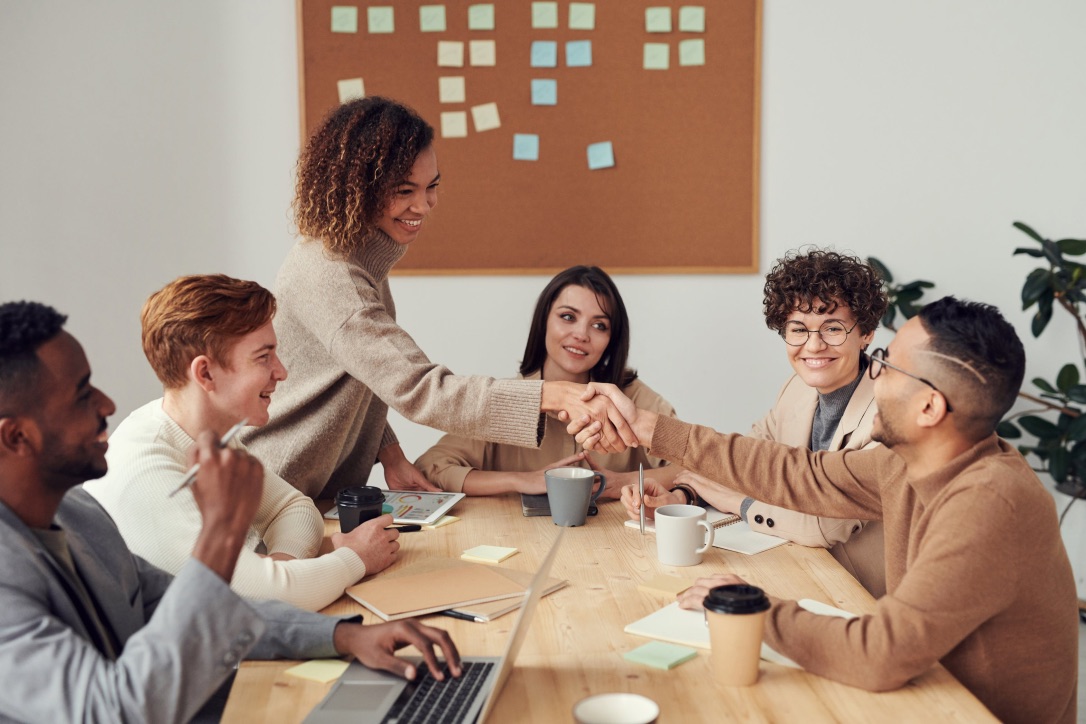 [Speaker Notes: You have 10 minutes to answer these questions. 
Give groups a couple of questions each depending on the size of the group.
Don’t forget there is extra information to come on this exercise.

Initial responses you’re looking for; 
Member 1 – yes – try to find a female colleague
Member 2  - yes – manage members’ expectations and speak to other rep
Member 3 – Can’t guarantee confidentiality but can help
Member 4 – yes, find details of the case
Member 5 – signpost them to join but can’t represent them as a non member
Member 6 – yes, help and advise in terms of what resource you have available. Prospect/Bectu membership entities to representation. No guarantee in terms of request.]
Activity B: How can you help? Part 2
Over the page is some further information about these members. For each of your cases, you should answer the following questions:
Would you still take the same course of action you decided above?
If so, what made you decide to carry on this way?
If not, what made you change your mind and what would you do now?
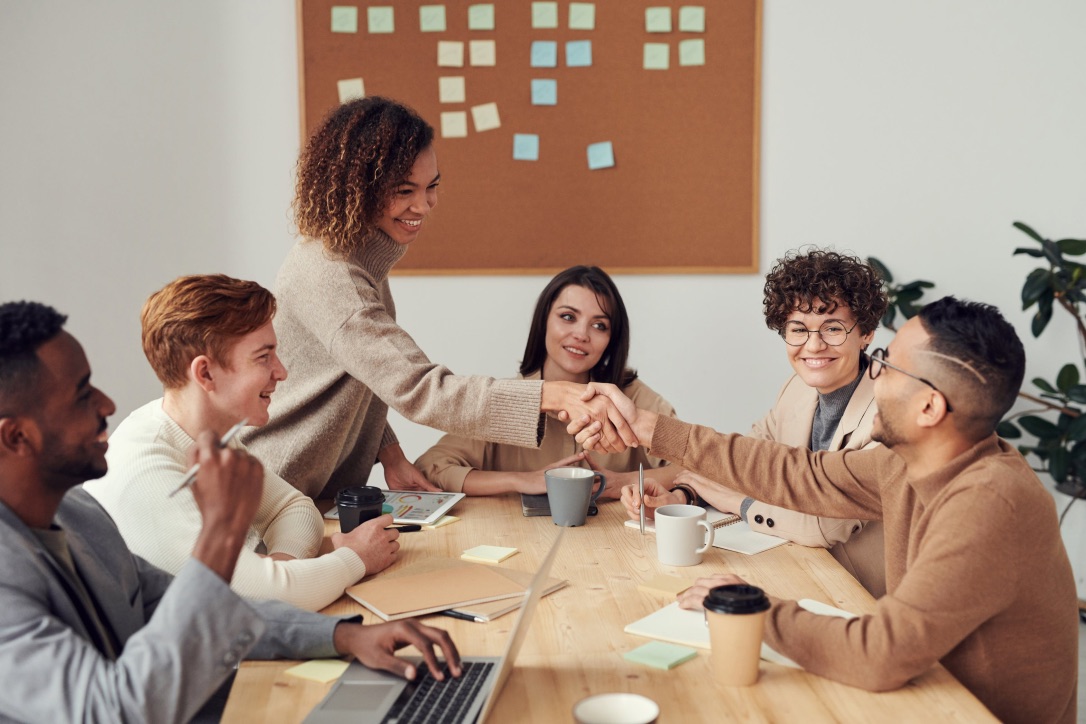 [Speaker Notes: You have 10 minutes to answer these questions. 
Stress importance of getting all the facts – don’t take information at face value or be side-tracked by member’s emotional state.Interviewing helps; as does getting the member to write down a timeline of what has happened. 
Get them back in one group and lead a discussion on the answers and the exercise. 
Make sure that the reps know a rep can refuse a case, if they are involved to closely with it or feel uncomfortable with the reasons, topic etc.

Expand of any further thoughts once further information has been revealed

Member 1 – still help and can only offer what is available
Member 2 – discuss the implications of seeking legal advice elsewhere (Prospect/Bectu can longer represent them)
Member 3 – Refer to whistle blowing policy (if one) but ultimately member still guilty and it could become a police matter
Member 4 – Conflict of interest and refer Paul to another rep. Conversation if this can be mediated??
Member 5 – Is it true, you may give Martin the benefit of the doubt if he is new and may not been asked to join. Can advise still but equally, he needs to join before you can represent, not the other way around!
Member 6 – Advice is the same, whatever religion, still falsified timesheet but ultimately further investigation around line manager awareness and policy on this?]
Session 4
Handling cases:the basics
[Speaker Notes: Outcomes to be achieved:
the initial request of a member 
The need to establish the facts
What decisions need to be made
The rep’s judgement calls
Which policy might be being used]
Pre-work
The initial request
Is the person asking for help a member?
Prospect/Bectu has no obligations to non-members
Prospect/Bectu will not deal with pre-existing issues
Is there another Prospect/Bectu member involved?
Prospect/Bectu may represent both
Separate representation
Confidentiality
How far has the member taken it already?
[Speaker Notes: There are some basics you have to start with when approached by someone wanting help.
Is the person asking for help a member?
Prospect/Bectu has no obligation to a non-member. There will always be a colleague and friend, who will try to get you to help them, even when they are not a member. I good way to get out of this situation is to say that Prospect/Bectu insurance only covers the advice given to members. The problem will be if you do help them everyone will think they don’t need to pay to be in Prospect/Bectu just be friendly with you. It ruins your credibility as a rep.
Prospect/Bectu will not deal with pre-existing issues. 
This is to protect your sub-money. Cases can cost a lot of money and if someone just joins with an issue, Prospect/Bectu may not get that money back from someone who is facing dismissal.
It is generally up to a reps judgement whether an issue is pre-existing or not with a recently joined member. A guideline would be 3 months in to the membership probably isn’t, but listen to the case as the facts may prove it was going on long before they joined.
Is there another Prospect/Bectu member involved?
Prospect/Bectu has the same duty of care to both, so they will need separate representation. It also has to be the same level of representation, two reps or two officers, not a rep for one and a Prospect/Bectu officer for the other.
Everything has to be treated as confidential
A personal case can have some very embarrassing information and reps have a duty to keep the details of a case confidential. The same goes for the management and we would raise this as unfair treatment, if details of a personal case were becoming office gossip.
Are you the right person to handle the case?
You may want to consider your own position in relation to the member. Deciding whether or not you are the right person to handle the case can depend on many factors. For instance, if you are a close friend or relation you are probably not the right person. You will be too close to the member and they will expect you to take their side, whatever the merits of their case. Personal feelings could also cloud your judgement in helping them through the process.  
It may turn out that you are uncomfortable with the key issue in a case, such as a bereavement or divorce. In this situation you can hand the case on to another rep, and would probably be wise to do so. Similarly, the case could involve someone you know   (a friend or your boss), and you would be equally entitled to pass the case on.  
If you need to hand a case on to another branch rep or full-time officer, you must advise the member and tell them why. It may be that the case is too close to you, outside your experience or is a potential dismissal case – in which case seek advice from your full-time officer. 
If you do hand a case on, you must ensure that the member is happy with the situation, and that the rep taking over knows about the case and is content to take it over. You should manage the transfer so that the member is not left in limbo. Give your notes and papers to the rep taking over. 
If a case appears to involve harassment or discrimination, advise your full-time officer early in the process.]
Establish the facts
Discuss direct with the member
Confidential environment
Get them to provide relevant documents
e.g. disciplinary letter, procedures
Get the member to draw up a ‘timeline’
Including relevant evidence about events
Establish relevant background
e.g. member’s past record
It is best to use the personal case pro-forma included in the workbook
https://library.prospect.org.uk/download/2020/01375
[Speaker Notes: Go through slide
Introduce the pro-forma and explain this is the way we’ll extract information for the next two days. 

Other trainers/case handlers may also refer to the PIP method.

Problem,
Information,
Plan      
This is another way to collect information. (added into the appendix)
Generally we recommend the pro-forma as it equips rep’s in getting all the information and easy to pass forward information to officer etc.]
Key decisions
Is there a formal process involved?
Has it started? If so, refer to procedure and check deadlines
Is there a potential legal issue?
Do you expect to be able to resolve internally? If not, or if you don’t know, check with your full-time officer about ET deadlines
Is there a potential collective issue?
Some issues might be possible to deal with through negotiation
It may be something that Prospect/Bectu offer as part of their member benefits
If in doubt – check with another rep or an officer
[Speaker Notes: Go through slide]
Identify the issue?
Grievance cases
How successful is it likely to be?
Disciplinary/performance cases
Defend or mitigate?
Others e.g. requests for flexible working
Is the member’s request practical?
What is the employer’s likely response?
Could the issue be resolved informally?
Did they just want to talk to someone?
Remember you are there to see fairness is given to the member; procedures are adhered to and the member’s rights are observed
[Speaker Notes: Go through slide, second click adds what a rep is there for]
Possible arguments in mitigation
A previous good employment record
Lack of information or training
Unclear or unwritten rules
Domestic pressures
Medical reasons
Poor or lack of investigation
[Speaker Notes: Key in a hearing – but not a line of defence
Procedures carried out properly as often can be the details that are lacking and will help add weight to your case.]
It is all about the policy
A company may have lots of policy, they clarify how things are done between the employee and the employer.
Disciplinary procedure
Grievance procedure 
Capability procedure
Misconduct policy
Sickness Policy
Performance management Policy
Improving conduct policy
Improving performance policy
Social media policy
[Speaker Notes: Go through slide
 Can be key in a hearing and useful for reps to have a good knowledge of most common policy issues]
Next steps
Advise the member of your view
What are the merits of the case
Assess the potential for success
How best to proceed
Manage expectation
Informal resolution
Identify appropriate channel contacts to discuss
Decide who will pursue it
Formal process
Identify what stage in the procedure the case is at
Prepare relevant documentation
Remember it is the members’ case not the reps
[Speaker Notes: Go through slide, second click adds what a rep is there for. 
Important to carry out members wishes, rep is there to offer advice and support.]
Watch out for…
Possible discrimination within the case
Not always identified as such by the member
Unlawful if falls within one of the Equality Act ‘protected characteristics’
Strict timescales for tribunal claims - these are not to be dictated by the employer. Lodge the claim with your officer well before the deadline of 3 months minus 1 day
If in doubt, check with other reps within the branch or your Prospect/Bectu Officer
[Speaker Notes: Go through slide, second click adds if in doubt check
Clarify protected characteristics.]
Putting the case
Agree a hearing date with employer
The member has to inform the employer you are representing them 
There is usually some flexibility over date and time 
Prepare a written document
Set out the member’s grievance/defence
Explain relevance of any documentary evidence
Put the documents in to the order you are going to talk about them
Attend the hearing
Agree with the member who will put the case
Make sure they are prepared for questions
[Speaker Notes: Go through slide, clarify any processes the reps may be unclear on –  e.g.moving time and date]
Investigation Meetings – Ground Rules
Employer procedures should make the role of the union rep clear
To be allowed to accompany the member (?)
To speak on behalf of the member (?)
To be able to sum up the members point of view (?)
A rep needs to check what their workplace policy allows
Attendance via call/skype
[Speaker Notes: Clarify the difference between accompanying a member in a investigation and a formal hearing. These can be different dependant on the policies. It is for the rep to find out what their specific policy allows for this procedure. 
Added question mark as reps need to check what their agreement states....]
Hearings: Ground rules
Employer procedures should make the role of union rep clear
To be allowed to accompany the member
To speak on behalf of the member
To highlight missing or conflicting evidence
To be able sum up the case
Not to answer questions on behalf of the member
You may request an adjournment
If the member is confused or distressed
If you hear something that is new to you!
The Employment Relations Act refers to the right to accompany, not the right to represent
The outcome
Employer will inform member of outcome
If successful:
Make sure member understands that!
Tell member how they can show their appreciation e.g. recruiting colleagues, helping out in the branch
If not successful:
Consider whether to appeal
If potential legal case, consult your Prospect/Bectu Officer
Legal cases
Only the legal officer/Deputy General Secretary/ General Secretary can authorise a legal case. 
Flag potential legal cases to the officer well before any deadlines
Prospect/Bectu will not take any legal case where the member has taken legal advice elsewhere
Member has right to take ET or other legal case on own account
You must inform them of this
[Speaker Notes: Go through slide – if in doubt raise with your negotiation officer.]
Activity C:Ground rules for casework
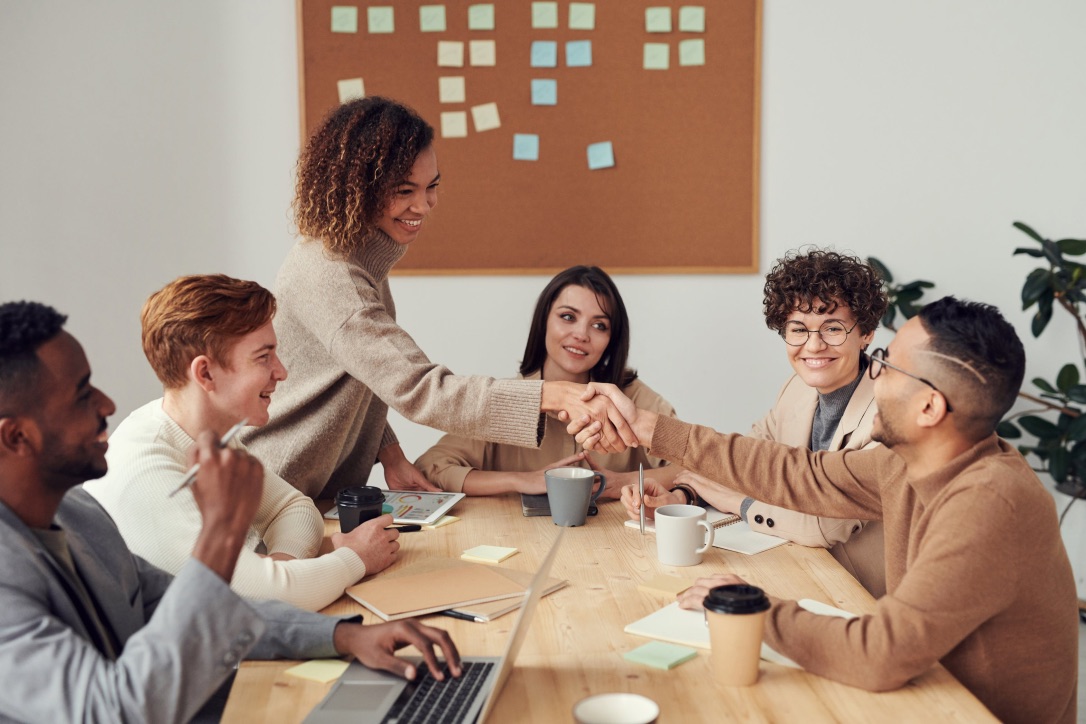 In your groups decide how you would respond to the situations in activity C in the workbook
[Speaker Notes: You may change the groups around from last time.
Two exercises one before lunch break and one after?

Identify where the evidence is in the extract from the ACAS guide (pages 35 – 37)
Split into groups and give one example each

Tutor guidance; 
Point 1; 
It is reasonable in accordance with ACAS ( see paragraphs on time limits for warnings), nevertheless as it isn’t a final written warning, you may wish to see a lesser time limit. e.g. 6 months. It depends if it is stated in the company’s procedure.
Point out that even if the member did the offence again it still needs to be treated as a separate case but the previous sanction adds weight to a higher sanction.
For example; If member has a genuine reason for being late such as cancelled train, then advise to take a pictue of the station display board on their phone. It proves they have made every endeavour to get to work on time. 
Point 2; 
Mitigation should always be taken into account on a case by case basis. If you feel that it hasn’t had a bearing on the penalty, the appeals procedure is there and will be heard by another/more senior management ( evidence under procedure). Not hearing the mitigation at all would break most procedures. 
Point 3;
Evidence is within the first part (preparing for the meeting, bullet point 4). Check the investigating manager has checked the person’s motives giving evidence, the member can’t defend themselves if they don’t know who is accusing them and can be collaborated.
Point 4;
Quite simply – no. Evidence under the paragraph (provide employees with an opportunity to appeal.) its goes against natural justice to deny the process. The reason there is usually a higher level of management in the appeal is they have the authority to override.]
Activity D:The right to be accompanied
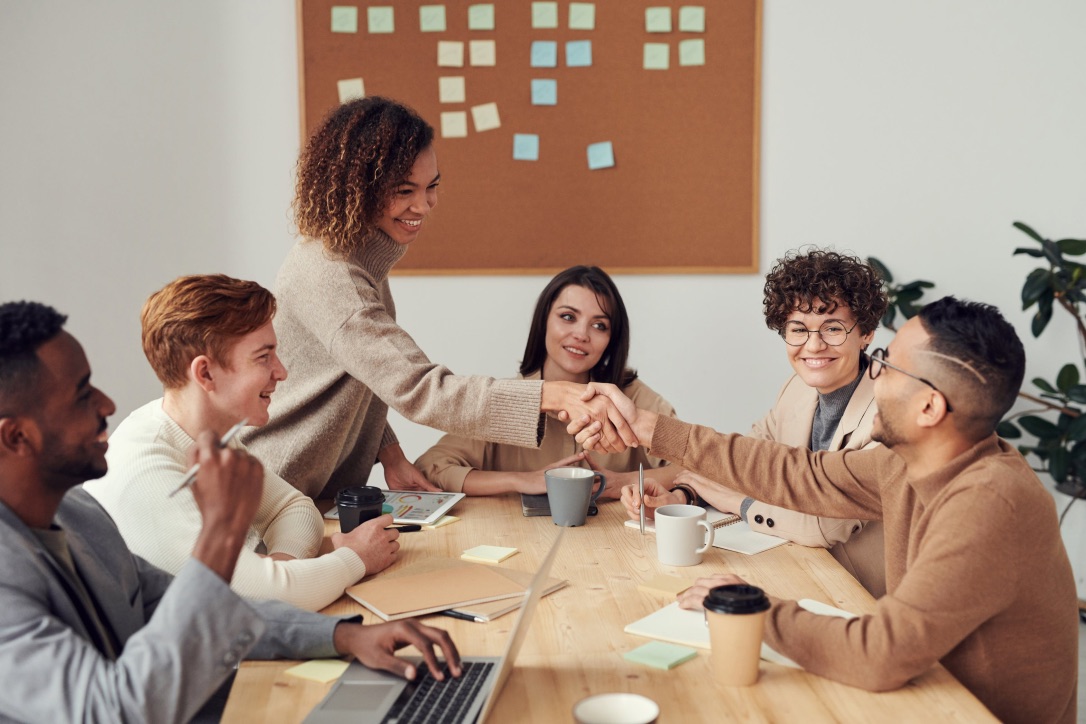 In your groups decide how you would answer the questions to activity D in the workbook
[Speaker Notes: You may change the groups around from last time and as there are only three points, move delegates into three groups. 

Answers we’re looking for; 

Activity D as with activity C, use the extract from the ACAS code of practice (page 42/43) to decide how delegates would answer questions on the right to be accompanied (page 40)

Point 1; 
Yes, as a voluntary rep you don’t have to take on any case you’re uncomfortable with. Under the code section 14 (they have to be willing) and from the guide it does say they don’t have to accept the case (penultimate paragraph). Mentions as new reps though they won’t feel comfortable with their first case (that is usual and they need to build their confidence).
Point 2: 
Evidence in ‘Extract from discipline and grievance at work (section 2 on page 42/43). As it is informal you do not attract the right to  accompany the member. However, you may wish to raise with the manager if the member is in distress (their duty of care). Generally refusal for company may imply some unfair practice. If the meeting is above board, why not let you attend as a silent witness? Point out section 13 in code states what makes a formal meeting. Rep should advise member, if the meeting is informal it can’t result in a sanction. The most that can be done is a note made on their file that can be used in evidence that the meeting has taken place and member was aware of situation or asked to explain their actions.
Point 3; 
Evidence in the point 17 (page 42). The companion/rep can address the hearing, sum up the workers case. Rep cannot answer direct questions put to the members. You can also ask for an adjournment if you feel the member is distressed and use the time to go over what the member should say. Where you can sum up, in this instance, you could say how the member has answered and to keep asking the question is upsetting the member.

By the end of this section delegates should have a clear idea of the processes and have an understanding of referring to policy and how to start to build their points/case.]
Lunch break
45 minutes
Session 5
Interview skills Between a rep and a member
[Speaker Notes: Outcomes to be achieved:

For reps to understand the importance of listening and interviewing a member as part of their role.]
Before the interview
Check whether they are a member or non-member
Arrange a time to meet and set aside enough time 
Ask them to write up what has happened before you meet 
Select a suitable meeting room
Get relevant documents such as agreements and policies
Take a note-book and pen
[Speaker Notes: Before the interview, just a re cap. A timeline of events is useful especially with bullying/harassment cases.]
During the interview
Reassure the member and put them at ease – they may be upset or angry
Ask if notes can be written down
Ask the member what they hope to get out of the interview
Ask questions to clarify your understandingor get more information.
Use positive body language –
face the person
adopt an open posture
keep good eye contact
lean slightly towards the person you are listening to
try to be relaxed
[Speaker Notes: During the interview, emphasise that the rep needs to encourage the member to run through their story in a friendly/impartial atmosphere.

Video on listening and persuading if there is time (video length 5.25) 
vimeo link – video 3. or https://www.youtube.com/watch?v=D6-MIeRr1e8 

In workbook there are further tips on listening and persuading (page 44-45) – don’t assume you do this – listening is a skill like any other!

Listening and persuading – go over the importance of hearing what the member says and give attention to them reliving the issue (this may be difficult for the member) 
You should use good eye contact and put your member at ease.]
Get the facts (use Pro-forma)
When: the date(s) and time(s)of the incident
Who: was involved?
Where: did the incident(s) take place?
What: is the problem?
Why: has it come to this?
How can you help?
Explain possible outcomes
Listen actively – commit yourself to receiving accurately the other person’s ideas, facts and opinions.
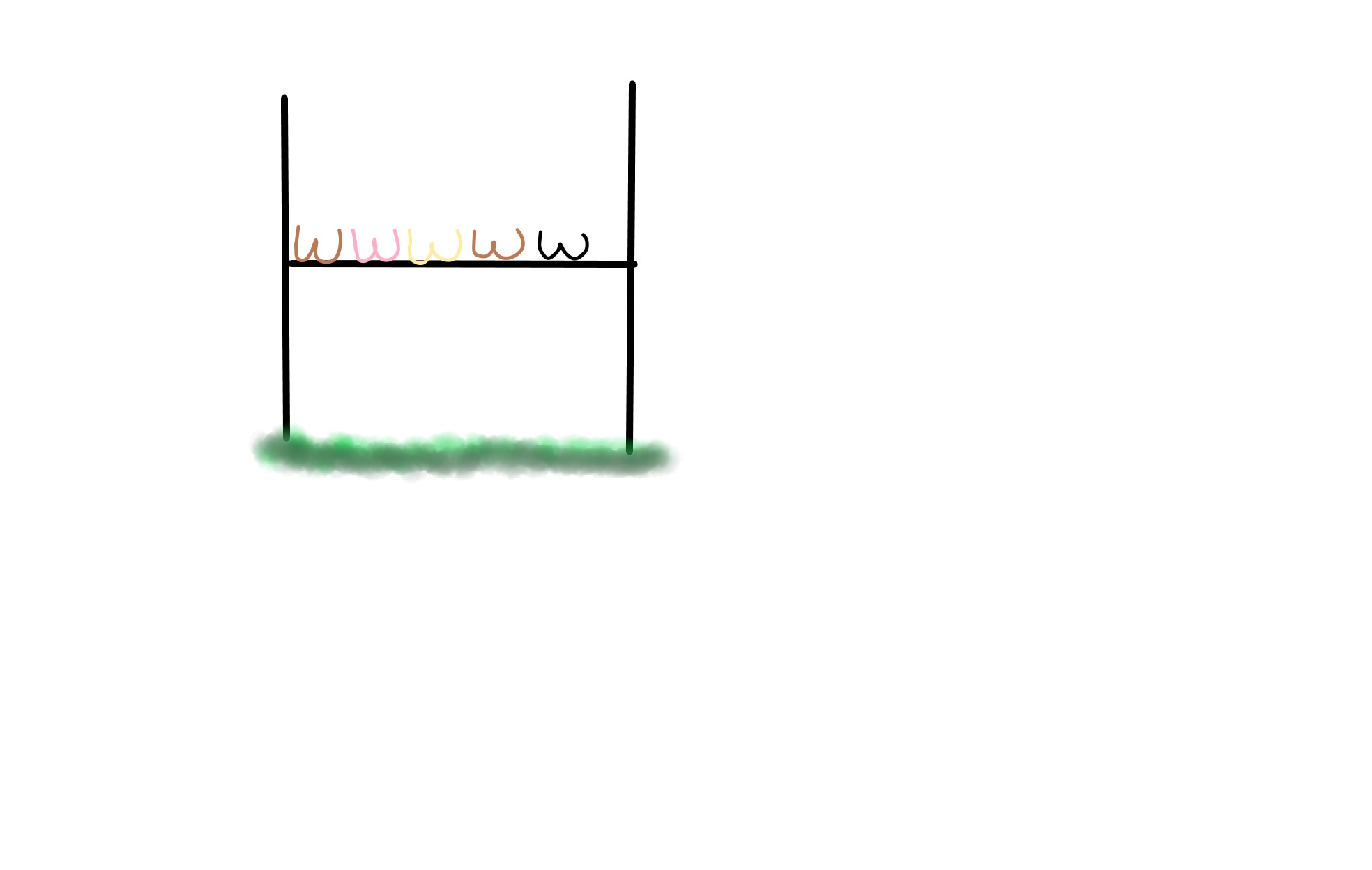 [Speaker Notes: Fact-finding; suggest to reps that they need to get facts and use open questions to find these out. 
Use the proforma to be sure of not missing anything out/.
Examples are shown in the workbook and on the PowerPoint.]
At the end of the interview
Check that you are clear on the facts. 
Explain possible outcomes – manage their expectations.
Tell the member what will happen next and what you want them to do; check they have understood.
Involve the member – where possible allow the member to assist in planning.
Set a date to meet the member again.
Confirm key points of the meeting by e-mail afterwards.
[Speaker Notes: At the end of the interview; use closed questions to check the facts the member has written are correct. 
Go through the slide.]
Keeping safe
Don’t use personal contact details (yours or the members)
Meet the member during normal working hours
Meet in the workplace or a public place
Record whom you are meeting in your diary and calendar
Tell someone who you are meeting and when you are expected to return
If you are concerned take another rep with you as a ‘second opinion’ on the case
Trust your instincts
Not all meeting will be/need to be face to face
[Speaker Notes: Don’t give out personal details or be readily available 24 hours a day no matter what the issue is!

Suzy Lamplugh link in books (page 47)]
Activity E (in workbook)
To conduct an interview between a rep and a member and analyse what contributes to a successful interview.
The tutor will split the course into groups of two participants: Rep & Member
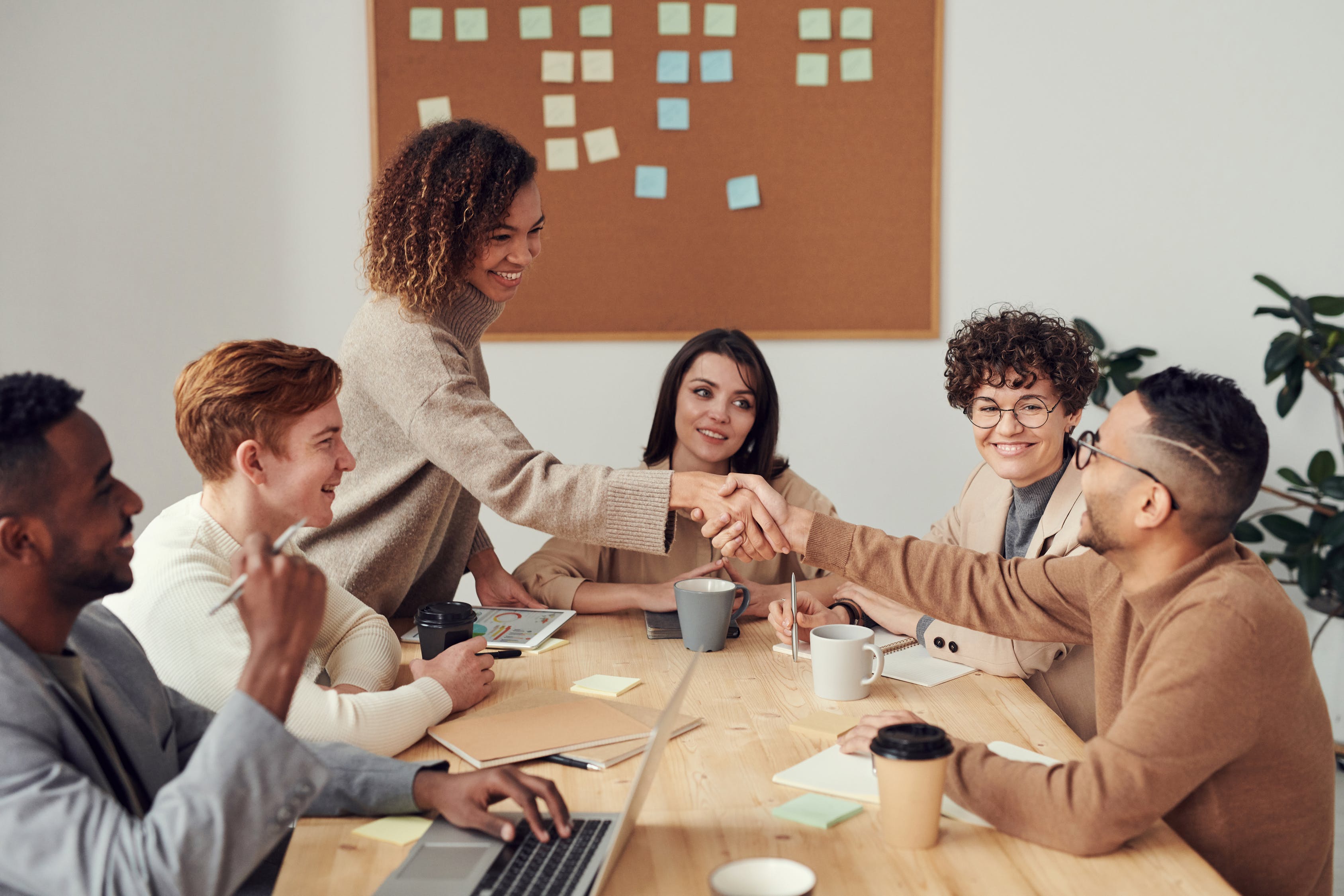 [Speaker Notes: 14.05 – 14.50/14.55 (may need more reading time)
Split into pairs – one will be the member (more experience rep) and the other the rep (less experienced rep), where there is an odd number have two reps in a group

Using proforma as introduced in session 4, ensure the member (ideally)/rep write down on the pro-forma. Page 51

Everybody read letter and email on page 49 & 50 which is the disclosed information
Members read page 55 as well
Reps read 56 - 61]
Feedback from Activity E
Have they got the procedures right?
Are there any mitigating circumstances 
What about the behaviour and actions of the management team?
[Speaker Notes: 14.50 – 15.10
Were procedure right? No, the following needs to be found out…..
None or poor investigation
No evidence presented about attendance, in the first sentence of the letter states members of management were abused? Witness statements? 
It states in the procedure that an accompanying rep IS allowed to speak
Meeting time is inconvenient and the procedure allows it to be changed
Time between incident and process is very long

Are there any mitigating circumstances? 
Yes, medical problems, sick noted, side effects of medication. 
Home life disrupted and dependents to be looked after and every effort made by using neighbours to get into work.
Request for flexible working ignored

Behaviour and action of management;
Poor
Skeptical of stress/illness
Pre judged prior to meeting
Possibly bullying, (if a counter grievance is raised by the member, it stops the disciplinary process until the grievance is heard. )

Main learning outcomes; ensuring correct procedures but can’t rely on the employer. 
The procedures were not followed by management and was so badly handled that it is unfair and should be thrown out.
Reference to Talon Engineering v Smith case (knobhead). The management may just go ‘so what’ and carry on with the disciplinary action anyway. Reps need to be reminded they still have to prepare the member and the caser as it will still go ahead. 

Good case study for reps to be mindful of as it highlights the significance of procedure.]
Talon Engineering Ltd v Smith (The knobhead case)
The employer may say “So what” if you they didn’t stick to their own procedures, they are still terminating the employment.
This case shows it is taken seriously at tribunal.
[Speaker Notes: The reason this is a good case for reps to bear in mind is because it highlights the significance of procedure. 

The ACAS Code of Practice on Discipline & Grievance says that in the event that a union member’s nominated representative is not available to accompany them to a grievance or disciplinary then the employer should allow a five day postponement in order for alternative arrangements to be made. 

In this case, the employer ignored the issue of availability of the rep and proceeded to the disciplinary, dismissing the employee in her absence. 

The tribunal, quite properly, ruled that this had been contrary to natural justice and that the employer’s haste rendered the dismissal unfair. 

There are obviously satellite issues around contributory fault, etc., but this doesn’t change the main message that procedure, whilst not the be-all-and-end-all in cases, is nonetheless important.
(as per Prospect/Bectu legal advice)]
Session 6
Data protection and record keeping
[Speaker Notes: Outcomes to be achieved:

This session is designed to make sure that  the reps are aware of the]
Data Protection Act 2018 and the General Data Protection Regulations (GDPR) 2018
The EU data protection regulations came into force on 25 May 2018. While these are underpinned by the DPA98, they introduce an updated suite of rights and enhance existing ones.
Enhanced rights
Right of access 
Right of rectification
Updated rights (since 2018)
Right to Portability 
Right to be informed 
Right to erasure
More information can be found at https://library.prospect.org.uk/id/2016/01617
GDPR Do’s
Mark all correspondence, electronic or otherwise, as private and confidential; 
Be aware that the Act applies to paper files, information held electronically, records of telephone conversations, audiotapes, photographs and social networking media (Facebook, twitter, LinkedIn etc.); 
Think of personal data held about individuals as though it were held about you;
Tell people you hold personal data about them and tell them why you need to do so (fair processing).
GDPR Do’s
Respect confidentiality and the rights of the member; all data private and confidential.
Review personal data in on-going cases from time to time and at least annually;
Ensure all personal data is disposed of as confidential waste;
When writing reports, minutes etc., bear in mind that the member has a right to see information relating to them. Realise even deleted emails may be retrieved and revealed to those about whom they are written;
Refer all requests for access to a Prospect/Bectu full-time official;
Familiarise yourself with Prospect/Bectu’s data destruction policy (reproduced in workbook).
GDPR Don’ts
Worry about the complexities of the Act – the Data Protection principles are simple 
Reveal personal data to third parties without the data subject's permission or justification; 
Disclose any personal data over the telephone;
Put personal data about a member on the Internet without his/her permission;
Send personal data outside the European Economic Area (EEA) without taking advice from Prospect/Bectu;
GDPR Don’ts
Leave personal data insecure in any way, whether it is physical files or information held electronically;
Take personal data home without ensuring that it can be securely stored;
Use personal data held for one purpose for a different purpose without permission from the member.
GDPR Pitfalls
Not clarifying with manager data needs/requirements as a rep
Not using password protected documents
Remembering that not ALL members have given consent  to share information.
Emails sent without blind copying email addresses
Secure use of email needed 

Introduce the action plan page
Optional session 6A
Performance management
It is about improving performance, not punishing employees
Reviews should be clear what good performance is
Standards/objectives/goals/targets should be agreed
The assessment should be on individual performance not general performance of the team
Day-to day performance should be tackled at the time
No surprises
The review should include training needs and aspirations
There should not be a penalty for a person learning the job
There should be no penalty for taking maternity, paternity, parental or adoption leave
Optional session 6B
Improper behaviour
all forms of harassment, bullying and intimidation, including through the use of offensive words or aggressive behaviour 
all forms of victimisation and discrimination
physical assault or threats of physical assault, or other criminal or wrongful behaviour 
putting ‘undue pressure’ on a party
[Speaker Notes: If ‘improper behaviour’ or ‘undue pressure’ is used during the pre-termination discussions then this could then be allowed to be a heard at a tribunal and the tribunal would consider them to be fair or unfair.]
Undue pressure
not giving the employee a minimum of 10 calendar days to consider the offer;
an employer reducing the value of offer over the course of the 10 days
an employer saying dismissal is inevitable 
an employee threatening to undermine the organisation’s public reputation
[Speaker Notes: If ‘improper behaviour’ or ‘undue pressure’ is used during the pre-termination discussions then this could then be allowed to be a heard at a tribunal and the tribunal would consider them to be fair or unfair.]
End of the day
[Speaker Notes: Don’t forget to give out feedback forms and expenses forms.
Reminder of time for morning start]
Reps part 2Day 2
Welcome back!
[Speaker Notes: Welcome back and brief recap 10.00 – 10.10

A few questions to put to delegates (suggested to recap ensure the understanding) on the next slide]
Session 7
Investigations
[Speaker Notes: Outcomes to be achieved:

This session is designed to make sure reps are aware of what ACAS say what an investigation should be like.]
What is an investigation?
An investigation is a fact-finding exercise to collect all the relevant information on a matter.
 A properly conducted investigation can enable an employer to fully consider the matter and then make an informed decision on it. 
Making a decision without completing a reasonable investigation can make any subsequent decisions or actions unfair, and leave an employer vulnerable to legal action.
[Speaker Notes: 10.15 – 10.30 for next few slides]
The role of an investigator
The role of an investigator is to be fair and objective so that they can establish the essential facts of the matter and reach a conclusion on what did or did not happen. 
An investigator should do this by looking for evidence that supports the allegation and evidence that contradicts it.
In potential disciplinary matters, it is not an investigator’s role to prove the guilt of any party but to investigate if there is a case to answer.
[Speaker Notes: What makes a good investigator (recap on last activity day before)]
Activity F: The rep role
Read the invitation to the investigation meeting and
 then watch the video.

In a big group discuss Elaine’s, the reps, performance
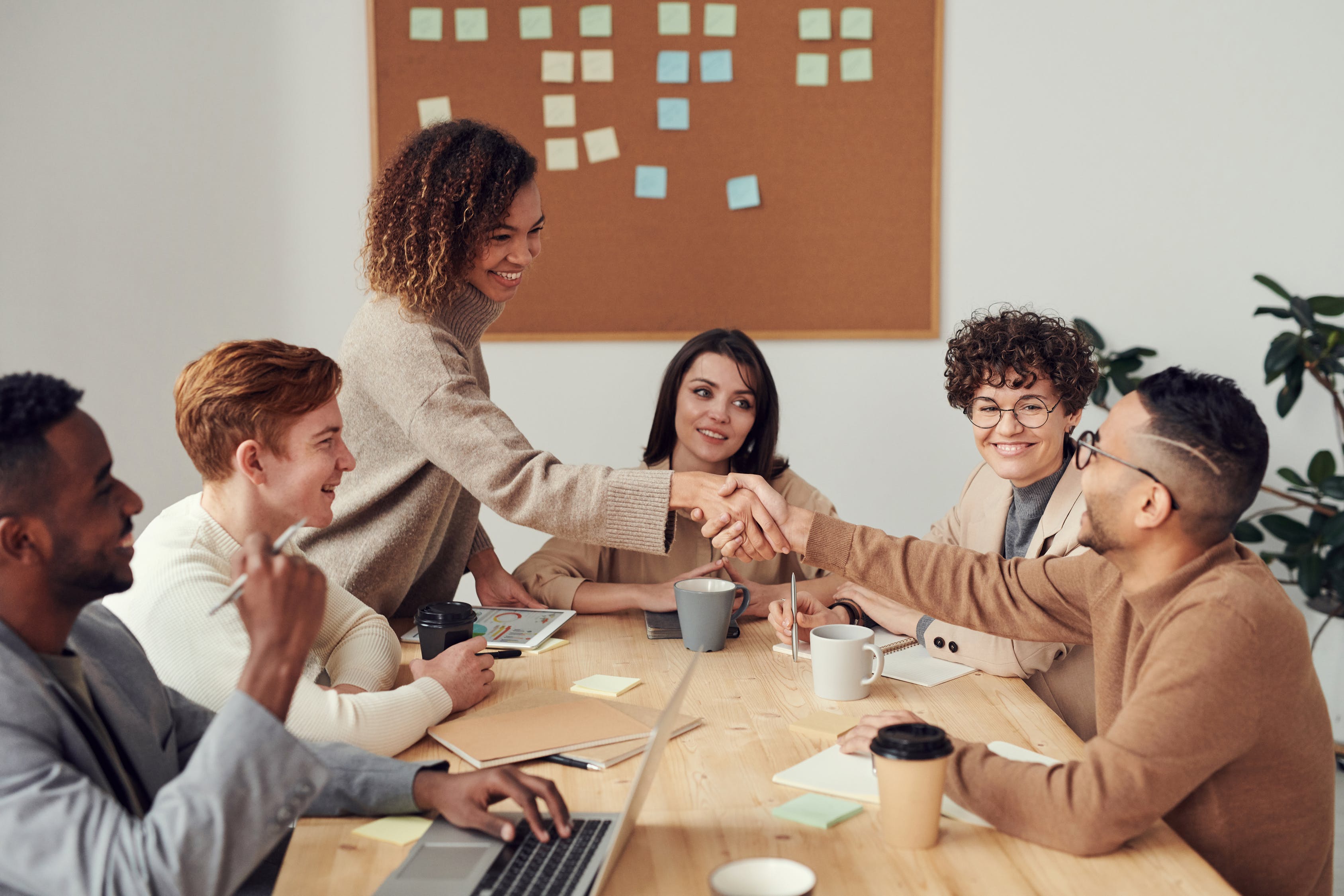 Activity F
Did Elaine listen to Andy?
2.  Did Elaine understand want the management wanted at the meeting?
3.  Do you think she represented the member correctly?
4.  Do you think it was appropriate for Elaine to attend?
5.  What would have you done differently?
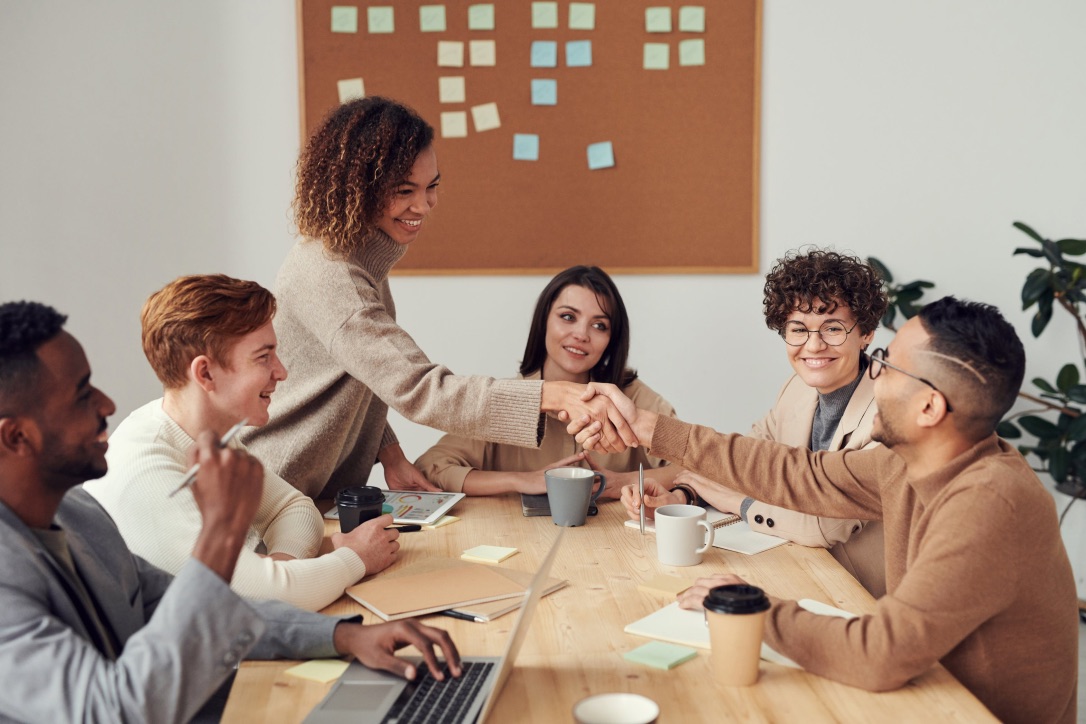 [Speaker Notes: 10.30 – 10.40
Answers we’re looking for;
Did Elaine listen to Andy? NO!
Did Elaine understand what the management wanted at the meeting? 
No, she was talking over managers and was deciding the issue was work pressure. 
No confirmation/discussion from her about risk assessments or health and safety issues

Do you think she represented the member correctly? No, she never gave him a chance to talk! She clearly hadn’t prepped the member prior to the meeting either. 
Do you think it was appropriate for Elaine to attend? It was an investigation meeting. Check your workplace policy/seek ACAS policy if yours is unclear. It wasn’t inappropriate for her to attend if the manager had no issue with it but she shouldn’t have spoken or answered questions meant for Andy.
What would you have done differently? Obviously, this is up for discussion but hopefully no one thought this was a great example! Answers we’re looking for include; 
During pre meeting – did Andy cut corners and put people at risk? 
Did the staff underneath him cut corners without his knowledge?
Was he trained to write a risk assessment? 
Did someone co-sign the risk assessments?
Was there undue pressure on Andy to hit the deadline? 

Investigations don’t always allow for reps to attend – promote discussion if still unclear.]
Session 8
Formal disciplinary process
[Speaker Notes: 10.40 – 11.30 for the whole of activity G]
Activity G: Part 1 Prepare a strategy
Sam, is accused of using extreme foul and abusive language in their workplace. 
Looking at the transcripts of the two witness interviews given during the investigation review the evidence and propose a strategy at the meeting
Use the plan in your workbook.
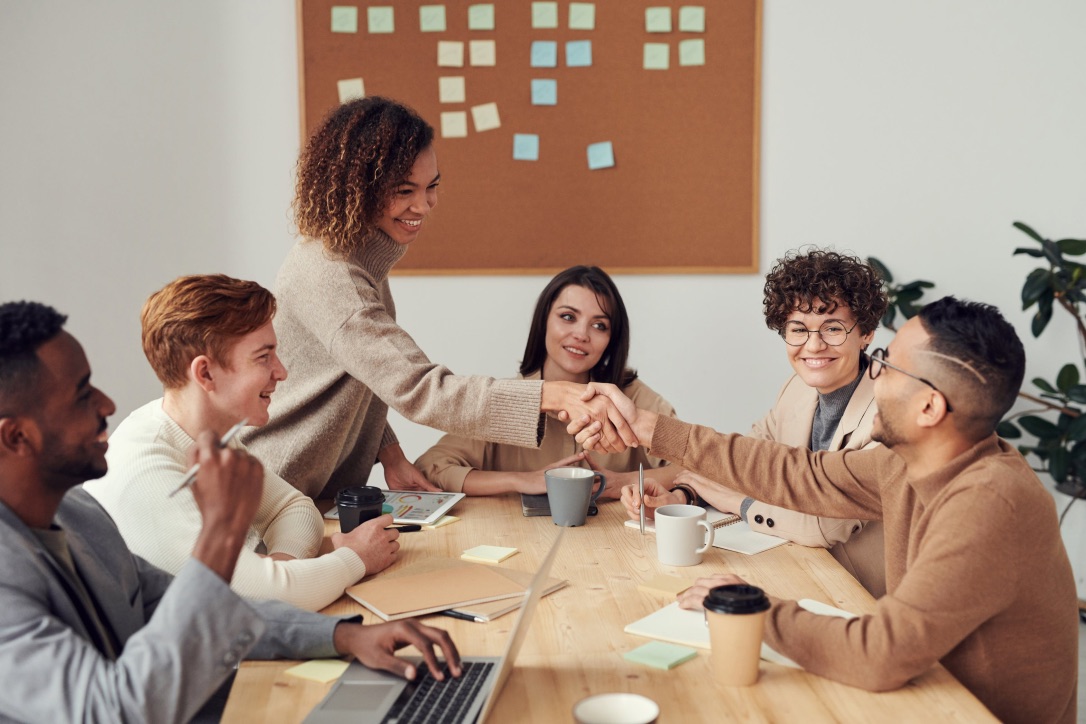 [Speaker Notes: 10. 40 – 10.55
Split group into pairs and ask them to read through the evidence on page 74 - 80 and then using the evidence build the case using the headings (strength weaknesses, mitigation etc) in the pages following the evidence. 

Tutors need to emphasise to ensure delegates concentrate on the arguments of  the case. Clarify that mitigation provides explanation and not defence but can be part of the remedy. 

10.55 – 11.20
Follow the strategy format and plan your strengths and weaknesses, mitigation circumstances for the case. 
Emphasis that procedure HAS been followed and to ensure preparation for the meeting has been completed. Feedback must be from both people in the pair.
After feedback, go through the results on the following slides.]
Activity G: Part 2 Preparing for the meeting
Summary of your key points
Any procedural points
Opening statement
Questions for the investigating officer
Presenting the member’s case
Minimising pressure on your member
Adjourn to review notes
Closing statement/summary
[Speaker Notes: 11.20– 11.40]
What actually happened!Real life case.
Sam was on leave with stress for nearly 12 months. 
HR was looking for dismissal.
It was quite clear reading through the investigation notes, the actual culture of the workplace was one of swearing
Based on the evidence the rep tried to throw the case out but HR proceeded with the disciplinary procedure
The rep won the case, following on from the investigation where it was clear the language was part of the workplace culture and not the fault of one employee. The meeting concluded it would be automatically unfair to single out one person. 
However, Sam still received a written warning.
[Speaker Notes: He had gone on sick leave due to the stress of these proceedings and had been on leave for nearly 12 months on full pay due to his senior role and long service.
HR Director and she asked for an ‘Off the record’ discussion in which she informed the rep that they were looking at dismissal on grounds of gross misconduct
Based on evidence, rep tried to throw out the case. But HR carried on with a disciplinary procedure. The rep approached the HR director and suggested would they like to pursue a settlement agreement on a without prejudice basis.

The rep was informed that they would like to see the process through as they were convinced that they could and would dismiss him.
The actual meeting lasted for a total of 10 hours without many breaks and due to witnesses being called.
The witness who spoke on his behalf used such bad language as a matter of course that it demonstrated to the chair of the meeting that what the rep had been saying was correct all along.
This put the company in a difficult position as the rep insisted that all the department was investigated and potentially disciplined as it was automatically unfair to have just victimised our member.]
Following on…
The outcome was that there were 33 recommendations to come out of the hearing to challenge the culture in that particular department.
 Sam however was deeply distressed at his treatment and wished to negotiate a settlement agreement.  
The rep escalated the case then to the Prospect/Bectu full time officer where eventually Sam got his wish.
[Speaker Notes: Highlight it is very unlikely that an employer would agree to a settlement agreement when they think they can dismiss the person for free.]
Pre–termination negotiations or ‘Protected Conversations’
When the employer has decided that things are not working with an employee or cannot satisfy the employee, then some sort of agreement has to be reached that terminates the contract between them to both sides satisfaction. This is normally known as a settlement agreement, which used to be a compromise agreement.
In 2013 rules were introduced to make it easier for employers and employees to have open and risk-free discussions about possible termination of employment when things are not working out.
[Speaker Notes: Whilst settlement agreements can be a useful way to resolve a dispute, before 2013 confidentiality would only apply where there are without prejudice discussions in relation to an existing dispute. The problem with the 2013 rules is that employers could decide to completely by-pass existing disciplinary or capability procedures. They would be able to identify that they want to dismiss a particular worker and can make them an offer to leave without having gone through any proper investigation or procedure. Whilst the worker would not have to accept the offer, they may feel that there is no option but to do so. It would be up to the rep to make sure that the member was aware that there could be other options than accepting an offer they don’t want. 
What that effectively means is that ‘pre-termination negotiations’ are not admissible at an Employment Tribunal hearing; i.e. cannot be referred to in any subsequent unfair dismissal claim.]
Not improper behaviour
setting out in a neutral manner the reasons that have led to the proposed settlement agreement
factually stating the alternatives if agreement cannot be reached, including the possibility of disciplinary action if relevant or the employee having to leave on less favourable terms 
not agreeing to pay for legal advice 
refusing to provide a reference
ACAS recommends that an employee who is asked to attend any meeting in
connection with pre-termination negotiations be given the right to be accompanied.

It is Prospect/Bectu Policy that a rep must discuss and inform 
the Full time officer before any potential settlement agreement, 
before a member signs the final written agreement.
[Speaker Notes: If ‘improper behaviour’ or ‘undue pressure’ is used during the pre-termination discussions, then this could then be allowed to be a heard at a tribunal and the tribunal would consider them to be fair or unfair.]
Activity H: Sasha Payne’s poor performance
In groups, using the pro-forma, evidence and procedure, come up with a strategy for the meeting
[Speaker Notes: 12.05 – 13.00 for whole activity (exactly the same as the previous exercise but with a different case and slightly less time!)

Same process as with Sam’s case – ask delegates in pairs to go through the information and build up the case. 12.05 – 12.45

12.45 – 12.55 go through what delegates have decided. 

Delegates should have found that; 
Not all adjustments were made and the procedure was not strictly followed.]
Activity H: A real case what really happened
As reasonable adjustments had not all been put in place it was decided to add the missing recommendations
The formal process to be ended and an informal to continue.
Sasha to apply to move to a different team.
[Speaker Notes: 12.55 – 13.00
Go through the real life outcome]
Lunch break
45 minutes
[Speaker Notes: 13.00 – 13.45]
When attending a hearing
Be calm, professional, assertive.
Have all the relevant documents with you.
Mark clearly any documents you intend to refer to in the hearing.
Ask questions of the hearing manager if something is said that you do not understand.
Ask questions of the member if you think they could express themselves more clearly or advantageously.
Clarify what the member has said, if you think the point is not getting across.
Ask for an adjournment
[Speaker Notes: 13.45 – 13:50

Be calm, professional, assertive.
Have all the relevant documents with you, including a written statement of the member’s case with a spare copy to hand to the hearing manager.
Mark clearly any documents you intend to refer to in the hearing.
Ask questions of the hearing manager if something is said that you do not understand.
Ask questions of the member if you think they could express themselves more clearly or advantageously.
Clarify what the member has said, if you think the point is not getting across.
Ask for an adjournment if the member is distressed, or if things are not going as you expected, or if you hear something from the member or the hearing manager that you hadn’t anticipated.]
When attending a hearing
And finally wrap up by confirming:

That the hearing manager has all the information they need.
When you will receive the notes/recording of the hearing.
When the hearing manager expects to reach a decision (remind them of timescales set down in the procedure if necessary).
Dealing with distressed members
Members who are being disciplined or who have grievances against their employers are often frightened, hurt, angry or a mixture of all three. 
Your role is: 
To help them set aside their emotional responses so that they are in a better position to deal with the situation at hand; 
To assess their case and look for the best achievable outcome;
To help the member to take a realistic view of their case and how it will progress.
Remember!
Manage expectations
It may need tough love
You are not a counsellor
Signpost members to employer assistance programs/other 
Look after yourself
Session 9
Managing members expectations
[Speaker Notes: Outcomes to be achieved:

This session is designed to manage members and their wishes. There will be times when we have to have a honest conversation with members about how realistic their request is or whether it is something they can sort themselves with our support.]
Managing members expectations
Not every problem or complaint is justified
Be clear with member if you need to refer to someone else
You may have to put the other point of view
Union agreements cannot be broken for just one person
Be realistic with when you can be back in touch.
[Speaker Notes: 13.55 – 14.05
We’ve just gone over 2 real life cases and in both cases it was a fairly positive outcome. Nevertheless, that won’t always be the case. One of the key elements of a case handler’s role is to manage members’ expectations and understand how this may change their behaviours.

Go through slide and clarify points]
Activity I: Managing expectations
The e-mail below is from a longstanding member who wants you to help them. You have 5-10 minutes to come up with a bullet point list of how you would deal with the attached email.

Are your work messages as private as you think? - BBC Worklife
[Speaker Notes: 14.05 – 14. 20 
Member email on page 100 (bottom) and bullet points on page 101. Included is the policy for Reps to also refer to
Know how to make a realistic assessment of members’ issues 
• Appreciate the balance between individual and collective interests 

Activity 
Key points 
Refer them to an e- mail from a member about their employer’s policy on use of social networking sites. 
Give delegates 10 minutes (working on their own) to decide how to deal with the member’s query. 
Then lead a discussion about what they have decided. 

If necessary use questions to prompt feedback e.g.: 
-  Does Mr. Shouting have a legitimate complaint? 
-  Do you have any sympathy for Mr. Shouting? 
-  What factors would help you decide how far you could or should help Mr. Shouting? 
Main issue from company will be using slack as a personal attack on colleagues – as it’s used on work equipment, the company will have access – even a seemingly private account/conversation. 

Members sometimes have unrealistic expectations 
Important to explain why Prospect/Bectu can’t help or their desired outcome is unachievable – in a way that won’t alienate the member 
Prospect/Bectu will not help members if what they want conflicts with a collective agreement 

Link is included in the workbook (useful case based on this type of scenario – is it ever private? Are your work messages as private as you think? - BBC Worklife]
Session 10
Grievances
[Speaker Notes: Outcomes to be achieved:

To understand the informal/formal process and what should be included in the grievance.]
Formal casework documentation
In general:
Get the member to write the first draft.
Make sure you have cleared the final draft before the member sends it.
Include references to the appropriate procedure and other policies or procedures relevant to the issue at hand.
Include all relevant facts 
Exclude irrelevant 
Explain why this is important to the member.
Make sure it is addressed to the correct person, according to the procedure.
[Speaker Notes: Include all relevant facts – if necessary append a separate timeline of events.
Exclude irrelevant issues – they will detract from the impact of the case]
Formal casework documentation
Grievance letters
State how the informal stage was addressed and why it needs to go further
Propose potential solutions that would be acceptable to the member.
Requests for changes to working arrangements
Make a business case for the desired resolution, taking account of impact on customers/clients and colleagues.
Cite precedents, if possible, from 
within the same department.
[Speaker Notes: Statements to disciplinary hearings
Address the points made against the member in any documentation of the case – overall charges and specific examples given.
Challenge evidence that is inaccurate or could be interpreted differently.
Provide countervailing evidence e.g. testimony from colleagues, good performance/conduct.
Include arguments in mitigation, if relevant.]
Activity J: Sharon’s grievance
In groups, look at the information that Sharon has brought to you and assess a plan to go forward with her case.
[Speaker Notes: Activity J Sharon’s Grievance

In pairs look at the what help you can give Sharon at her grievance meeting
Look over Sharon’s points and evidence and put together a plan for the formal grievance meeting (formal grievance guidance on page 126/127)

Points we’re looking for from the delegates are;
The failures in GDPR the company have made
Important that the delegates identify that Sharon wants the procedure changed, not action against Dave.]
The real case outcome
The grievance was up held 
Recommendations to formalise the swapping shifts contact system to enable a ‘no need to share personal details’ basis
Dave was disciplined for giving female staff members unwanted attention.
[Speaker Notes: Go through the real life outcome]
Internet use at work
Where employers may have a problem with a member
Personal use
Time wasting
Security
Downloading
Harassment
[Speaker Notes: Go over possible problems with internet use. More details in the workbooks for delegates but do’s and don’ts include;

Do: 
•	find out if your employer has a policy on acceptable use  
•	familiarise yourself with the policy  
•	encourage your Prospect/Bectu representative to  negotiate a policy if one does not exist  
•	ensure that you stay within the terms of the policy  
•	respect other colleagues at work  
•	remember that emails and internet access  can be traced  
•	remember that social media sites are public so anything you write may be brought to the employer’s attention  
•	remember that posting on social media, even in a personal capacity, may lead to disciplinary action against you.  
Don’t: 
•	use email or internet facilities for personal use if this is not allowed  
•	use the facilities excessively for personal use  
•	access pornographic or offensive materials  
•	send or forward offensive or harassing  messages  
•	load unauthorised software  
•	access parts of the computer to which you do not have official access.  
	Extract from the Prospect/Bectu guide on E-mail amd the internet at work

Tea break]
Activity K:Assisting a member with Writing a formal letter
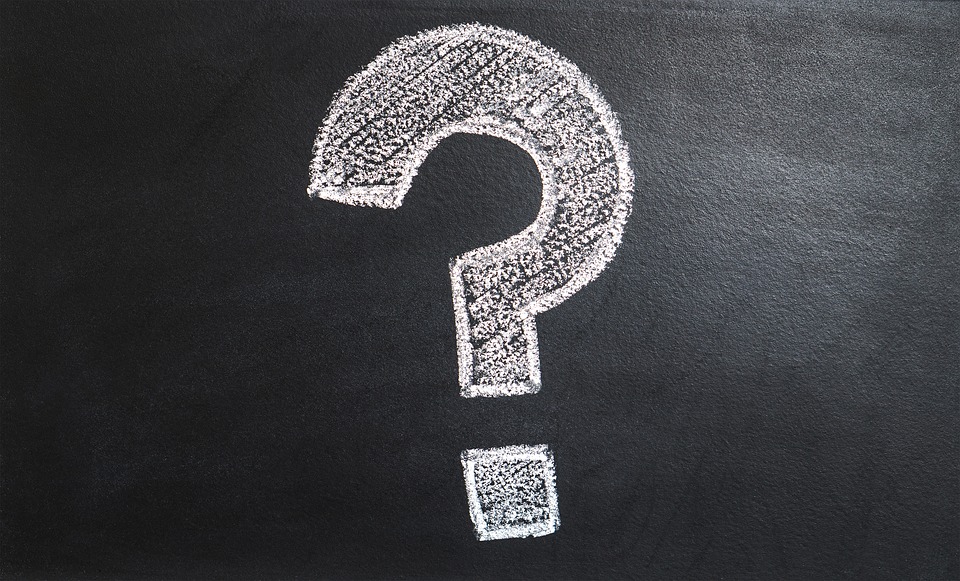 Draft key bullet points for what Nick should include in his formal request for flexible working.
[Speaker Notes: 15 minutes for activity 
5 – 10 minutes for feedback

Delegates to go over most valid points to be raised. 

Include; 
Following on from company’s own policy 
Initial contact with line manager (not formal)
Larger client base/off site meetings
Travel time impact on working day/ time efficient to travel direct to meetings
Reasonable request and compromise to work a day a week in the office to follow up on leads and collect updated materials. 
Trial period solution
Cover the office as needed. 
Go over feedback]
Session 11
There must be a law against it
[Speaker Notes: Outcomes to be achieved:

Highlights how useful the law is and realistic claims achieved through tribunal.]
There must be a law against it…?
Members often think that the best way to resolve their issues at work will be through an Employment Tribunal case 
It is difficult to envisage a situation where Prospect/Bectu could support a member who wanted to completely by-pass normal procedure and take an issue directly to an Employment Tribunal 
If a member has been researching their question on-line they may have got a false idea of how useful the law really is.
The reality
It takes a long time to get an Employment Tribunal complaint heard. 
Contrary to what members may read in the press from time to time – compensation is usually modest 
If it’s possible to resolve the issue internally with the employer, that’s nearly always what’s best for the member.
Employment Tribunal Statistics – 2019/20*
There were 103,984 applications made in this period
Published resources on the legal figures. 
* Latest tribunal figures available as of Jan 2023.
[Speaker Notes: On 9 June 2022, the Ministry of Justice published quarterly tribunal statistics for January to March 2022 and annual tribunal statistics for 2021/22. The report explains that employment tribunals transitioned to a new database between March and May 2021. Since then, it has not been possible to gather employment tribunal case data on a consistent basis, and therefore the annual totals for 2021/22 are not available. The jurisdictional breakdown of claims for 2021/22 is subject to further analysis but will be presented when available.

In 2019/2020*, employment tribunal applications made were a total 103,984, with only 740 cases awarded compensation. However, this does not include out-of-court settlements.]
Q1. How should a rep behave during the formal process
Q2. What should a rep take with them to a formal meeting? 
Q3. Can a rep ask questions of a hearing manager or investigator? 
Q4. Can a rep answer for a member in a formal meeting?
Q5. What can a rep do/ask during a formal meeting?
Q6. How do you know it is a formal meeting?
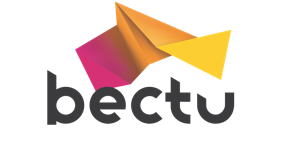 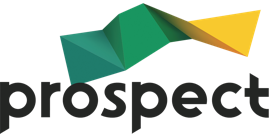 Putting what you’ve learntinto practiceSpend a few minutes thinking about what you would like to do when you get back to your workplace and what you need to achieve this.
And finally
I hope this training as been useful for you? 
Don’t forget the following:
You will always be nervous when you start to represent members with their personal issues, just do your best
If you are not sure ask a more experienced rep or a full-time officer that is what they are there for
Your role as the rep is to ensure fairness is upheld in the workplace and policies are adhered to.
If you reach an agreement with a manager in a meeting back it up in writing. An example of the wording would be:
Thank you for meeting me today and just to clarify the following course of action was agreed.
[Speaker Notes: 15.50 – 16.00

Go over learning outcomes form the day before – all covered? 
Useful links going forward and the appendix pages
Mention about further training on offer (employment law if people wish) 
Take a case asap to keep the skills up to date and don’t fall into bad habits (or what other case handlers do)
Have confidence in your own abilities and don’t forget the support is there.]
What next?
Negotiation Skills - runs over 3 mornings of the same week, Tuesday – Thursday, running 3 times a year online (as demand requires) and once a year via classroom over two days.
Employment Law – Runs twice over the year, 3 afternoons of 3 consecutive weeks and one classroom course over two days. 
Public Speaking   - one day course.
Formal hearing training/reps 2 refresher  - one day course.

For more details on any course, please visit 
https://prospect.org.uk/training-for-reps/ OR 
https://bectu.org.uk/training-for-reps/
contact your Prospect/Bectu Official.
Evaluation & EDI
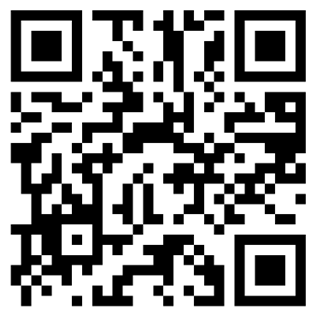 https://forms.office.com/e/5FCnzqRaMj


https://forms.office.com/e/ZQmRFJYa6i?origin=lprLink
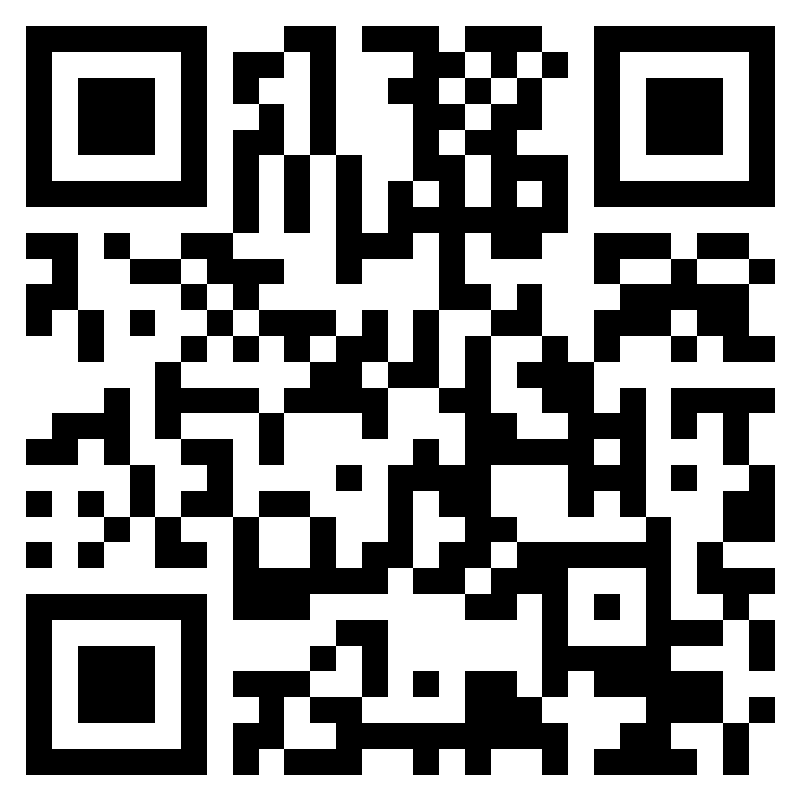 [Speaker Notes: On teams where no polls are set up – use these links/QR codes for the evaluations & EDI

If reps click on the link and then they’ll get the option to open the link and this will take them through to the form.]
Questions?